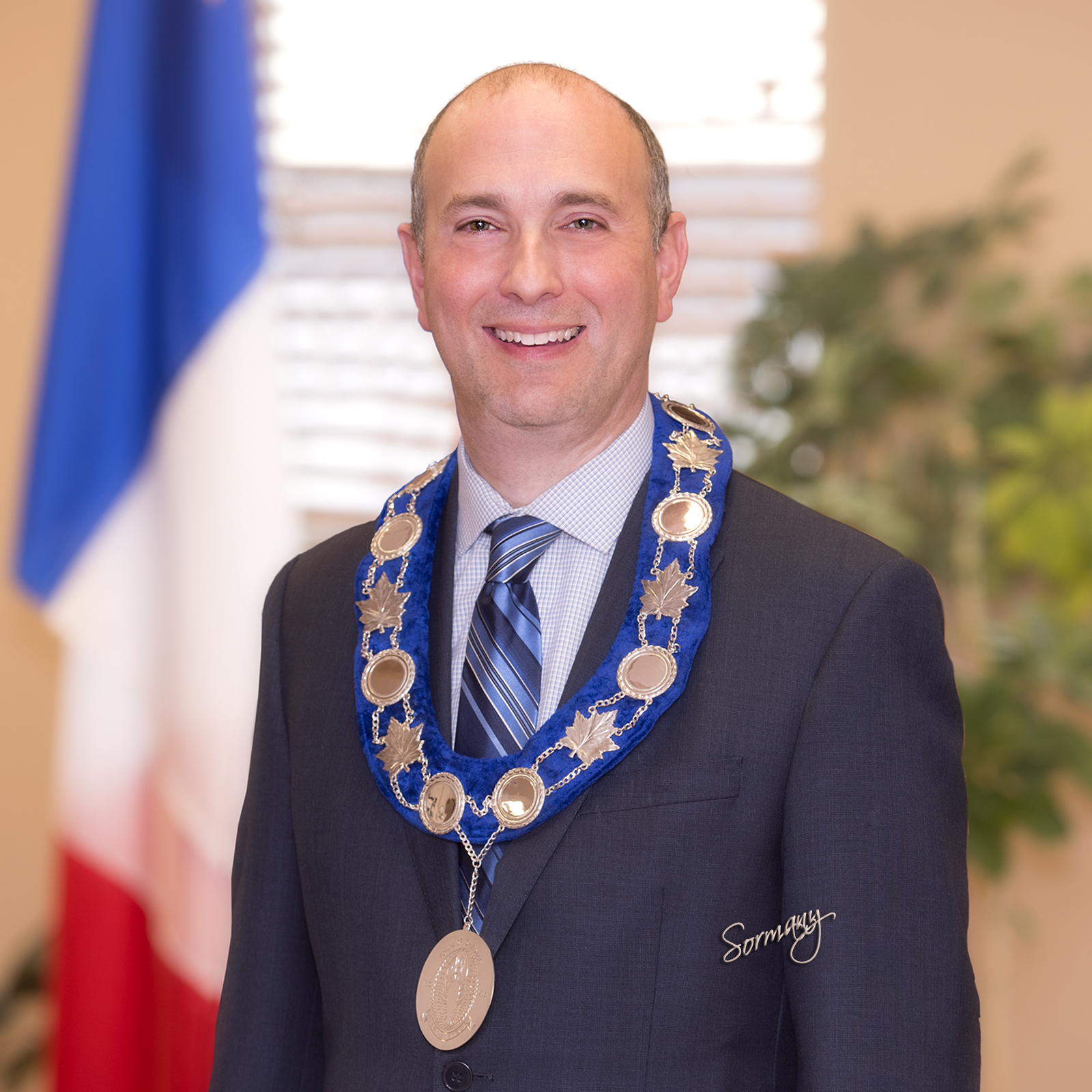 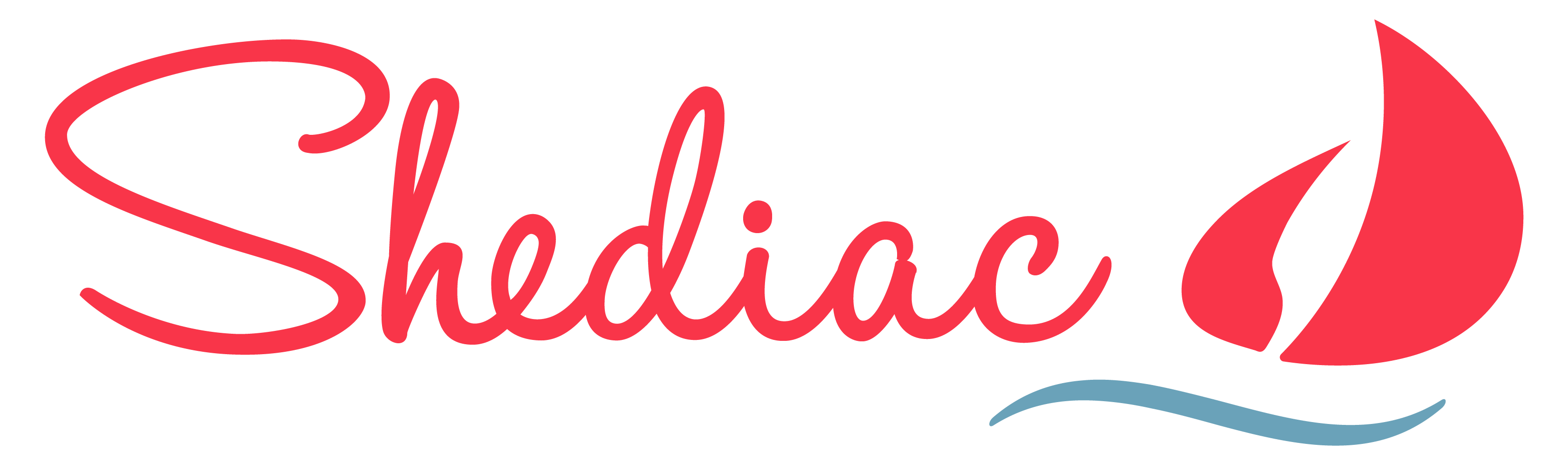 Maintenir le cap en 2021
Staying the course in 2021
Roger CaissieMaire / Mayor Ville de Shediac
Town of Shediac
Votre conseil de 2016 - 2021Your Council from 2016 - 2021
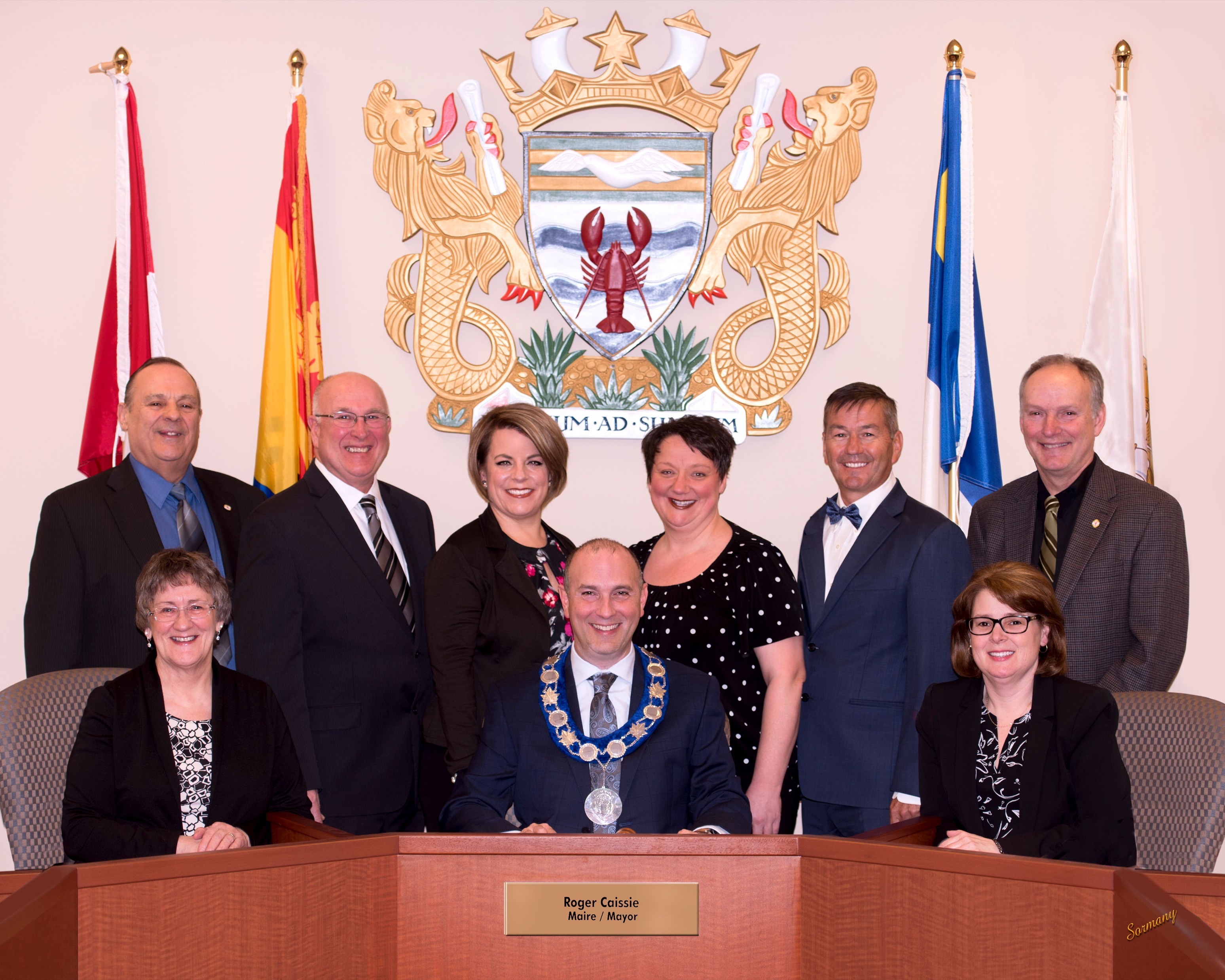 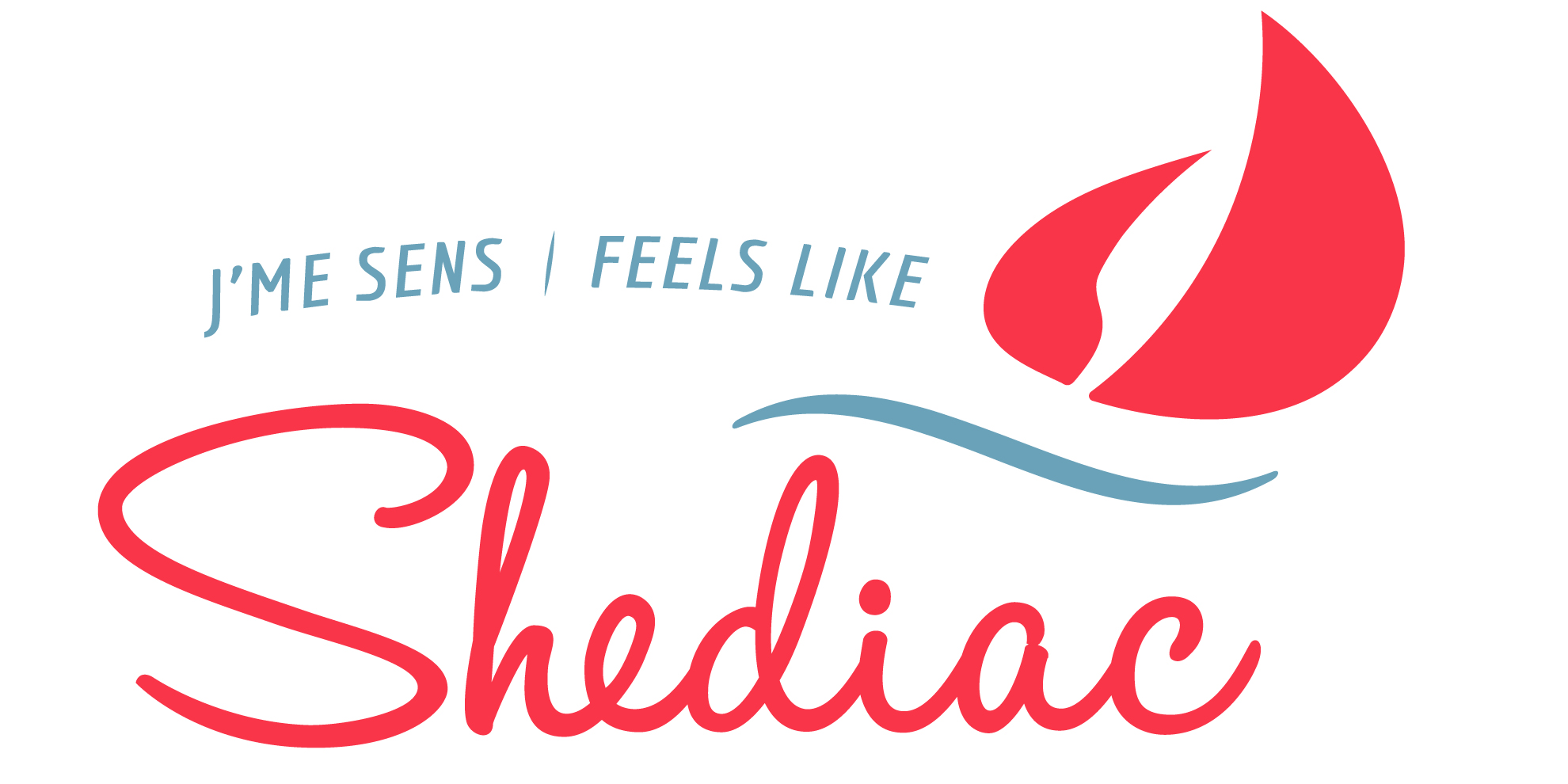 Finances
2,66 % d’augmentation moyenne annuelle de l’assiette fiscale au cours des cinq dernières années
Taux d’imposition à 1,4984 $
Budget de 13 249 261 $ en 2021
Assiette fiscale de 723 690 686 $ en 2021 
Au-delà de 146 en permis de construction émis en 2020
Plus de 24,874,091 $ en valeur de permis de construction en 2020
Average annual tax base increase of 2.66 % over the past five years 
Tax rate of $1.4984 
Budget de $13,249,261 in 2021
Tax base of $723,690,686 in 2021 
More than 146 building permits issued in 2020 
Close to $24,874,091 worth of building permits in 2020
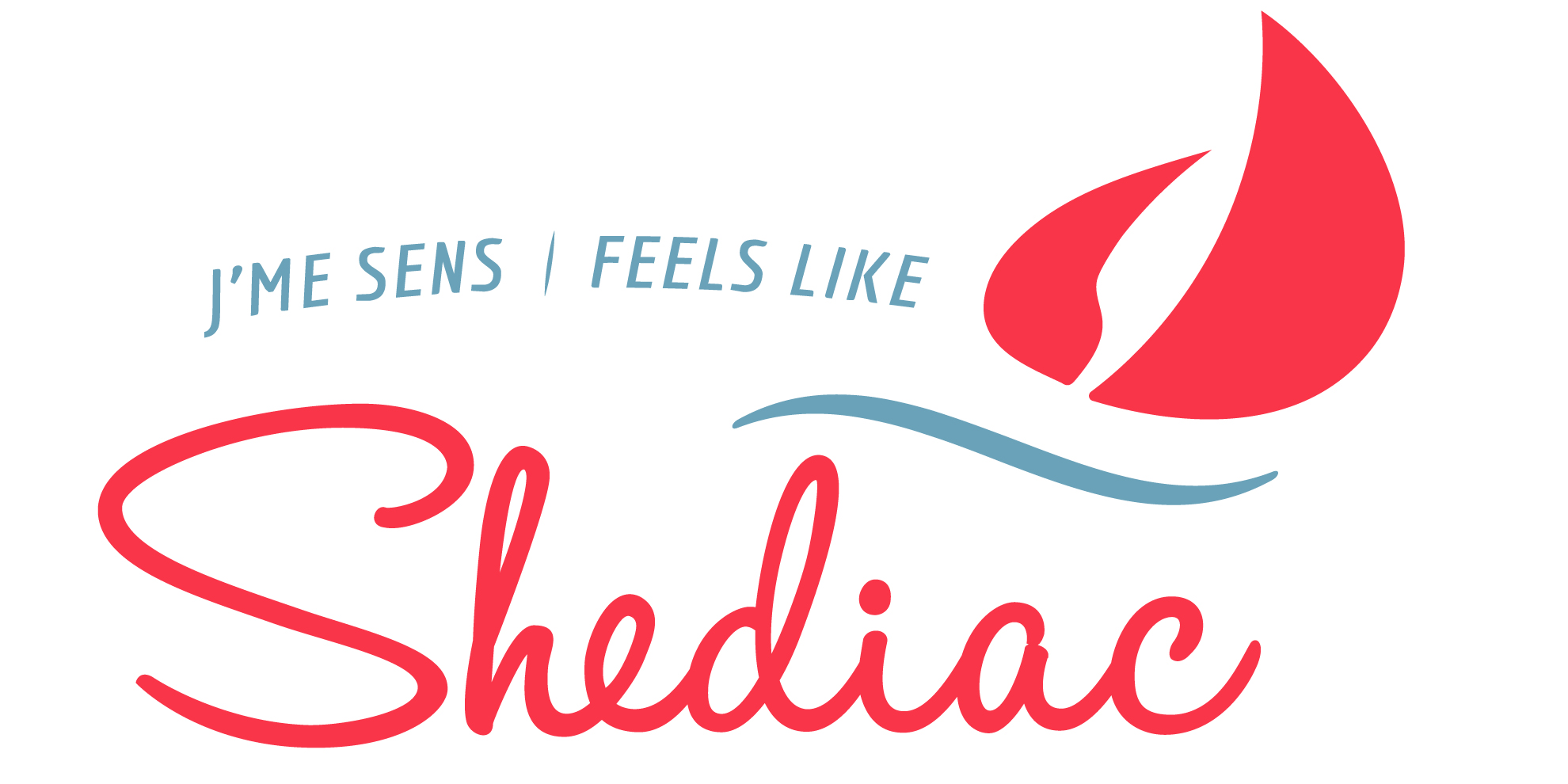 Finances
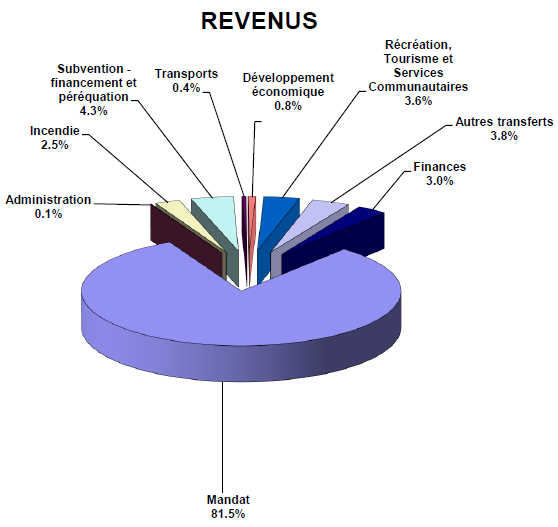 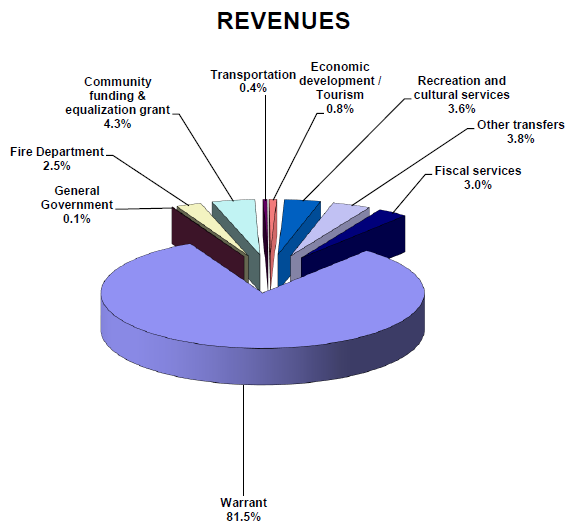 Budget d’opération 2021
2021 General Operating Budget
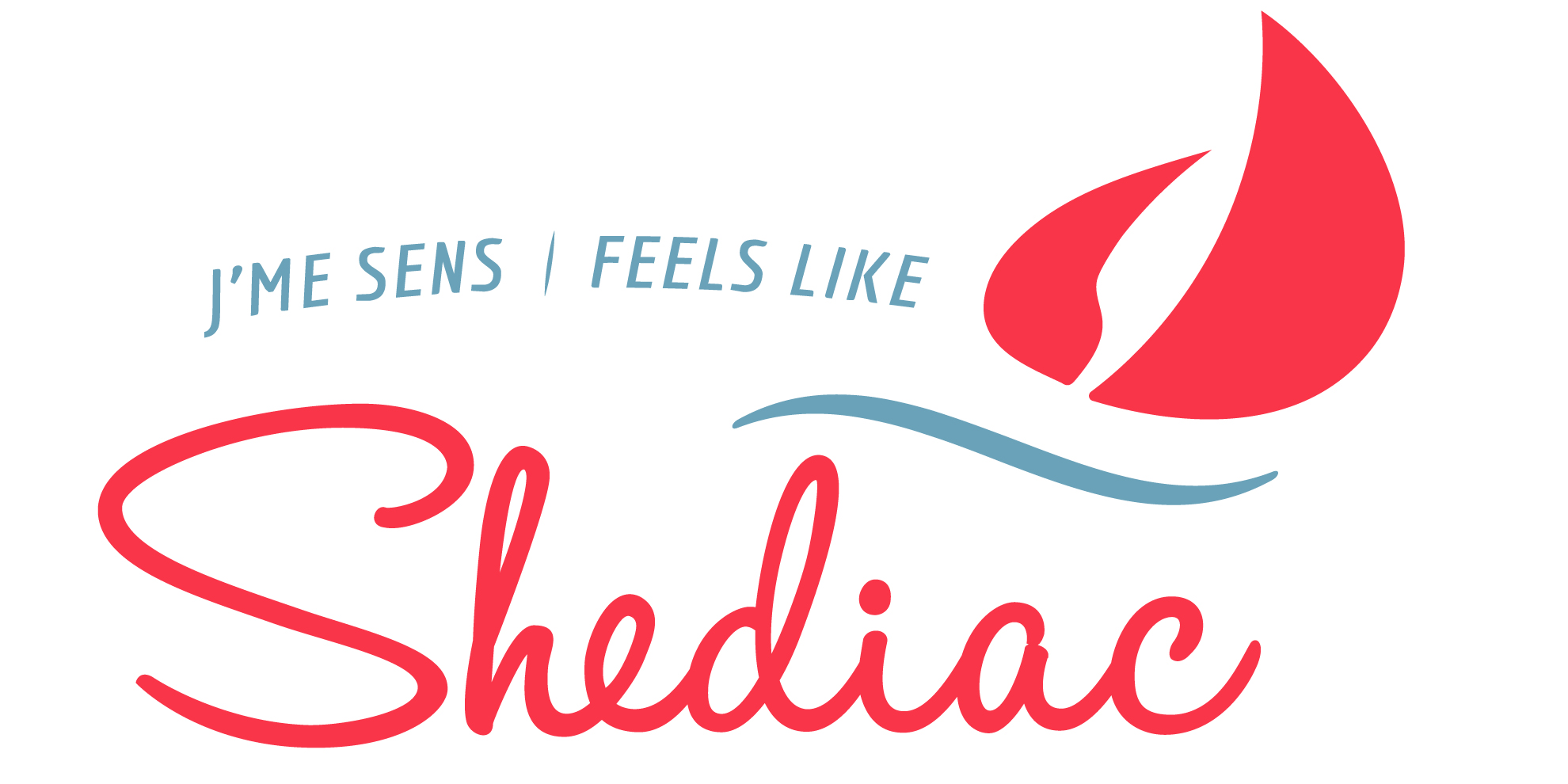 Finances
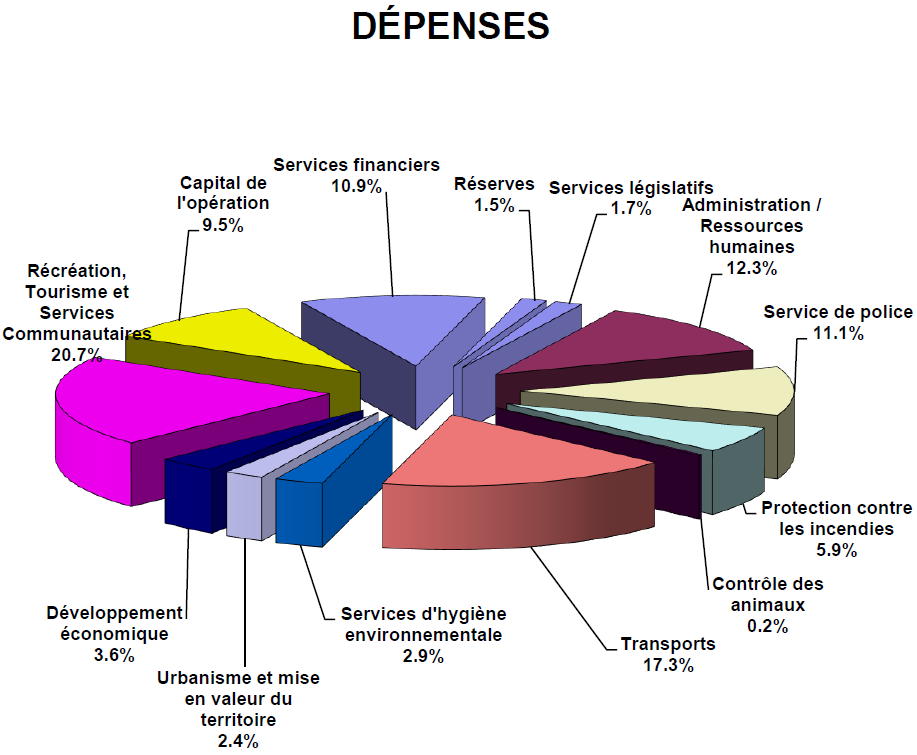 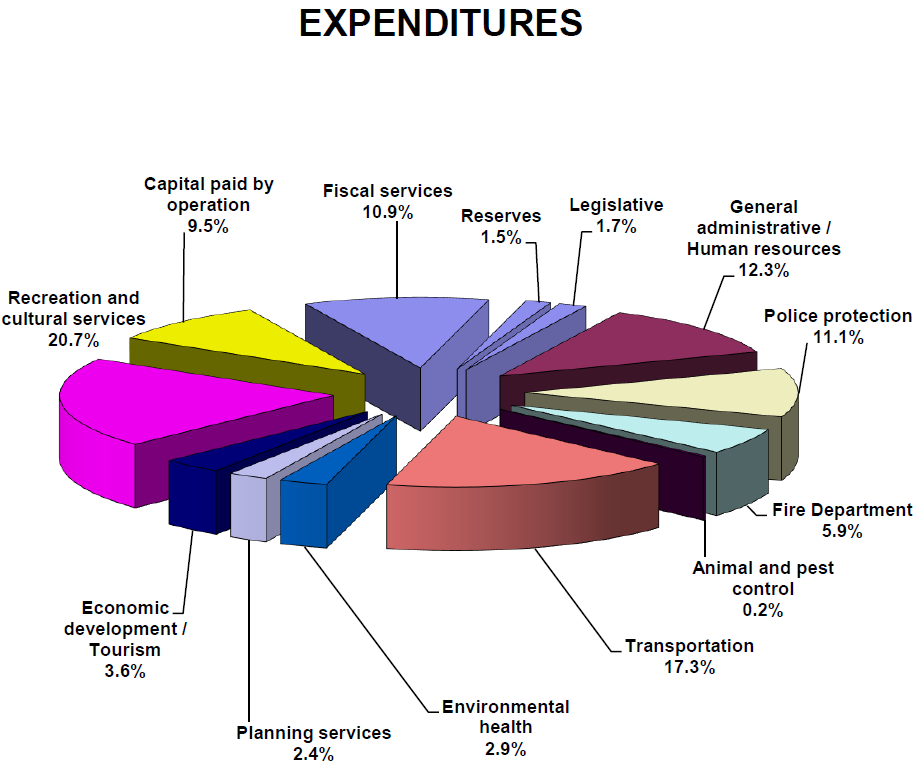 Budget d’opération 2021 (suite)
2021 General Operating Budget (cont’d)
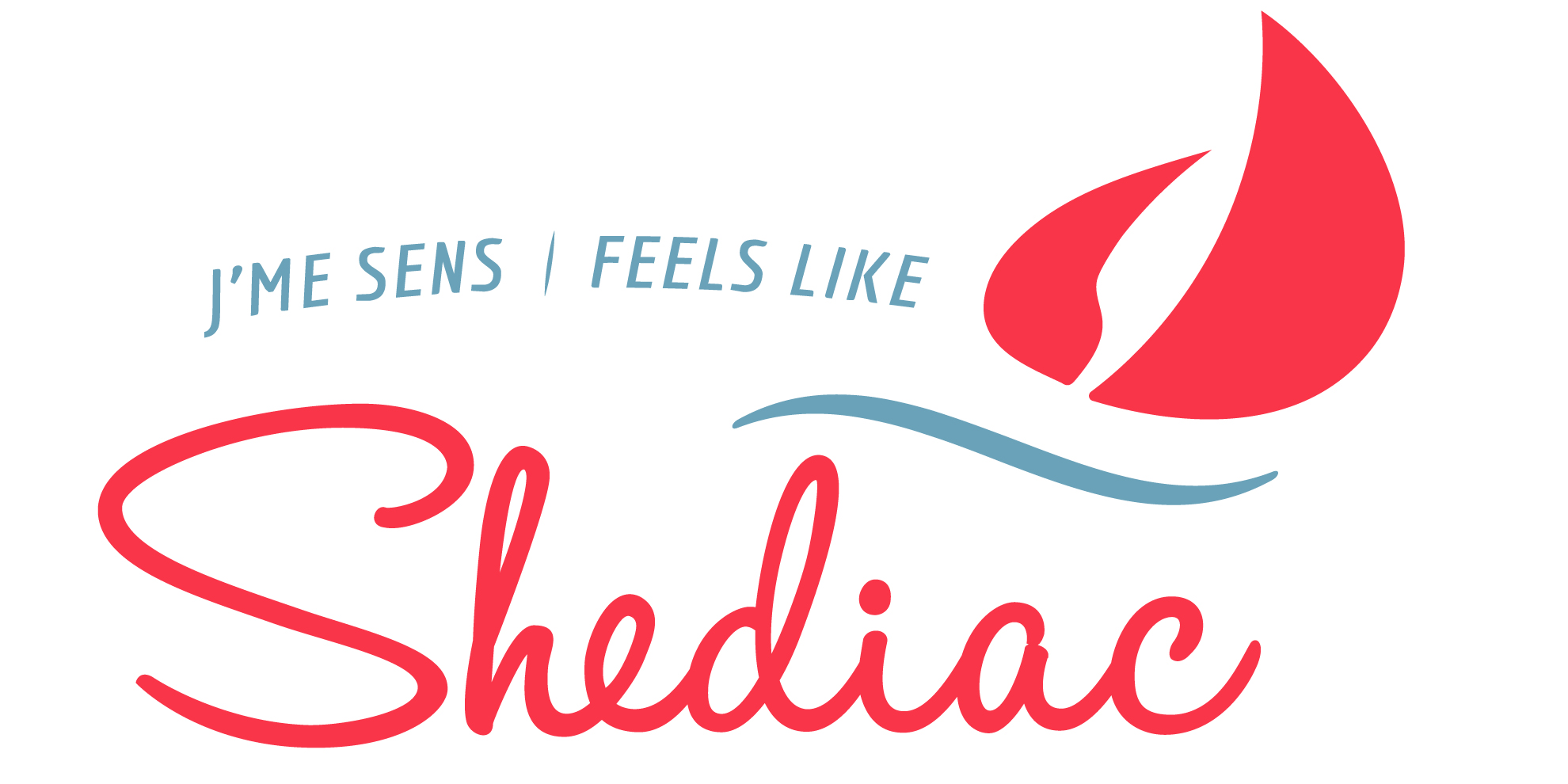 Stratégies en 2020 et 2021
Strategies in 2020 and 2021
I Choose Shediac
Videos and testimonies

Promotions
Masks, photos, etc.
 
Events 
Chowder Madness
Lobster Roll Time
Other
Je choisis Shediac
Vidéos et témoignages

Promotions
Masques, photos, etc.
 
Évènements 
Folie de la chaudrée
Temps du « lobster roll »
Autres
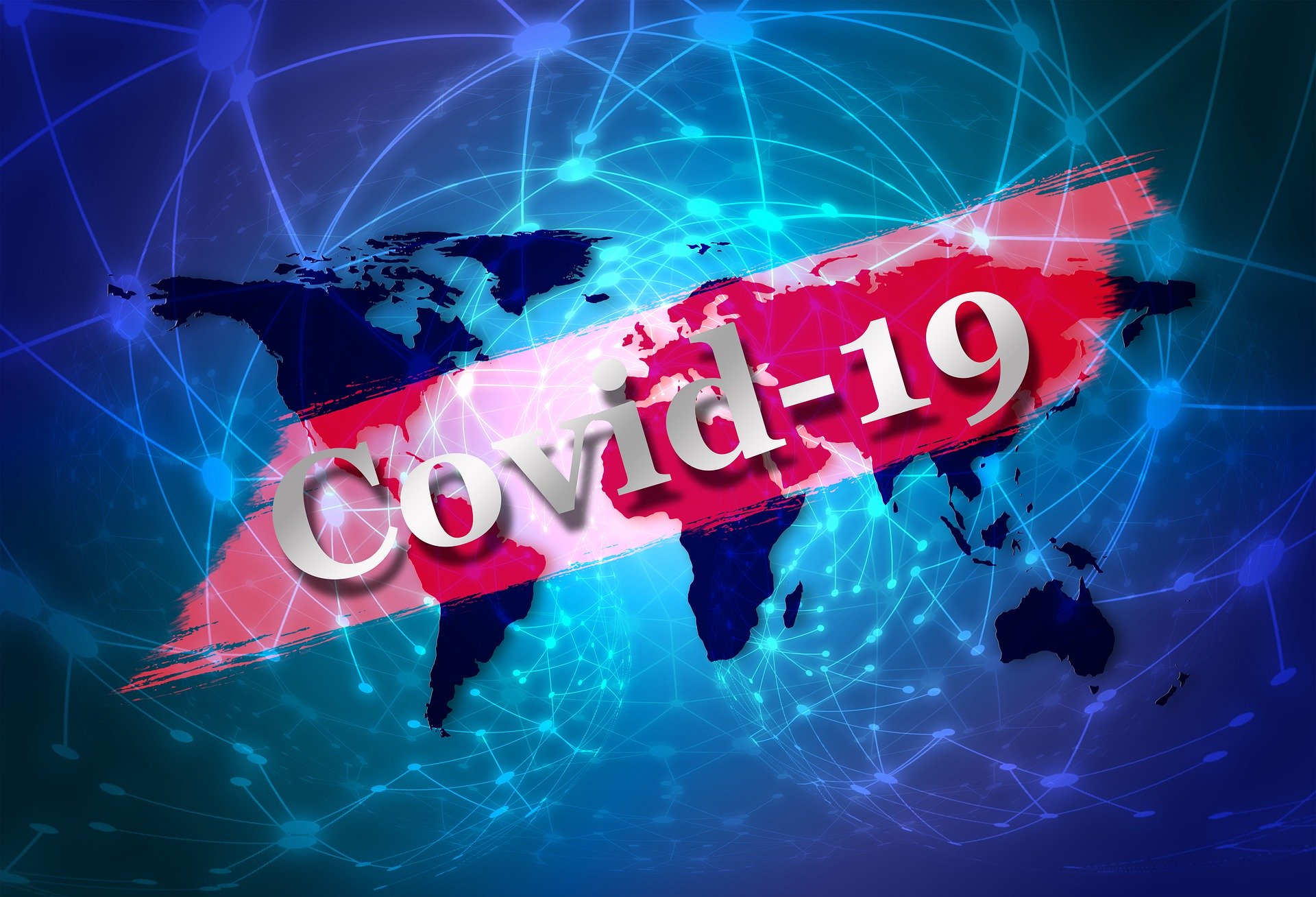 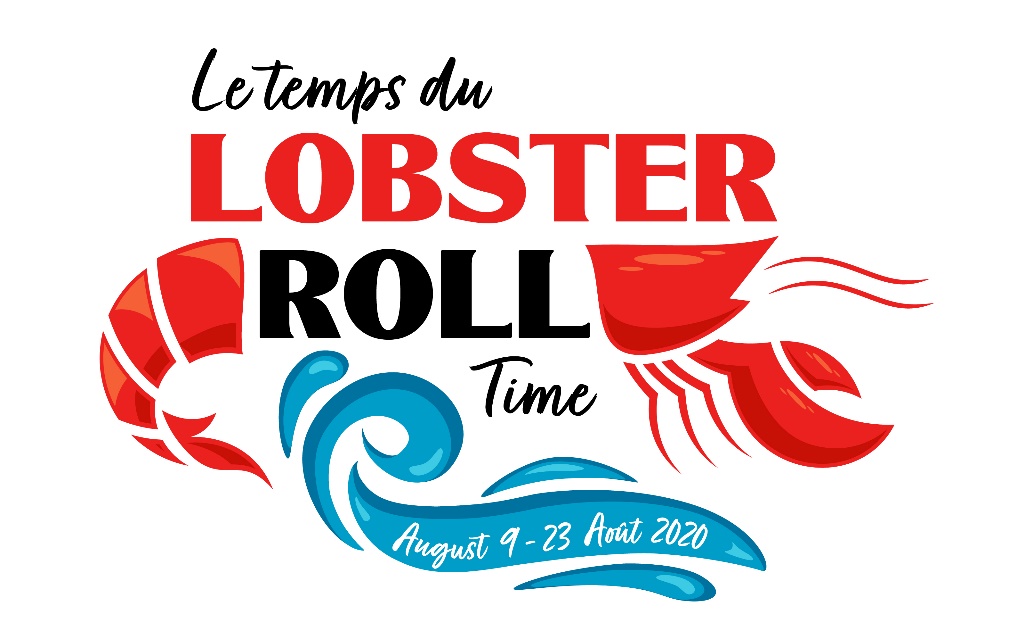 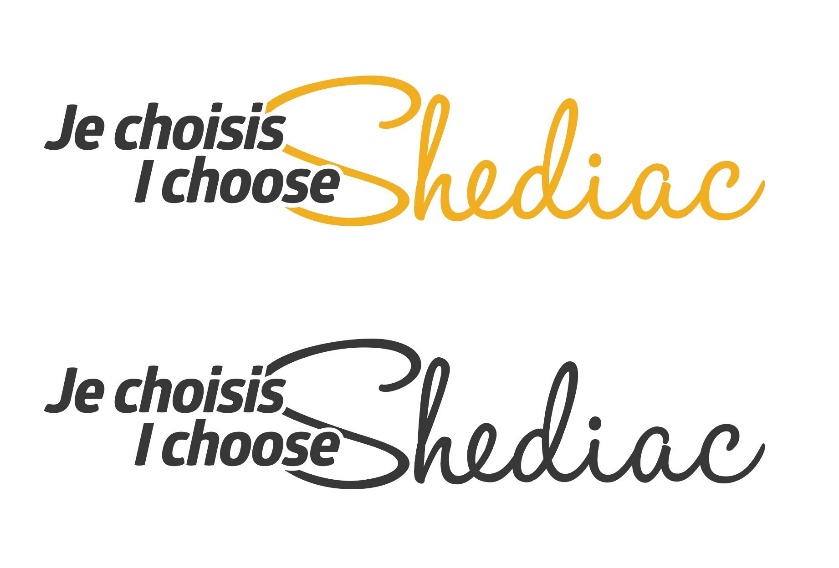 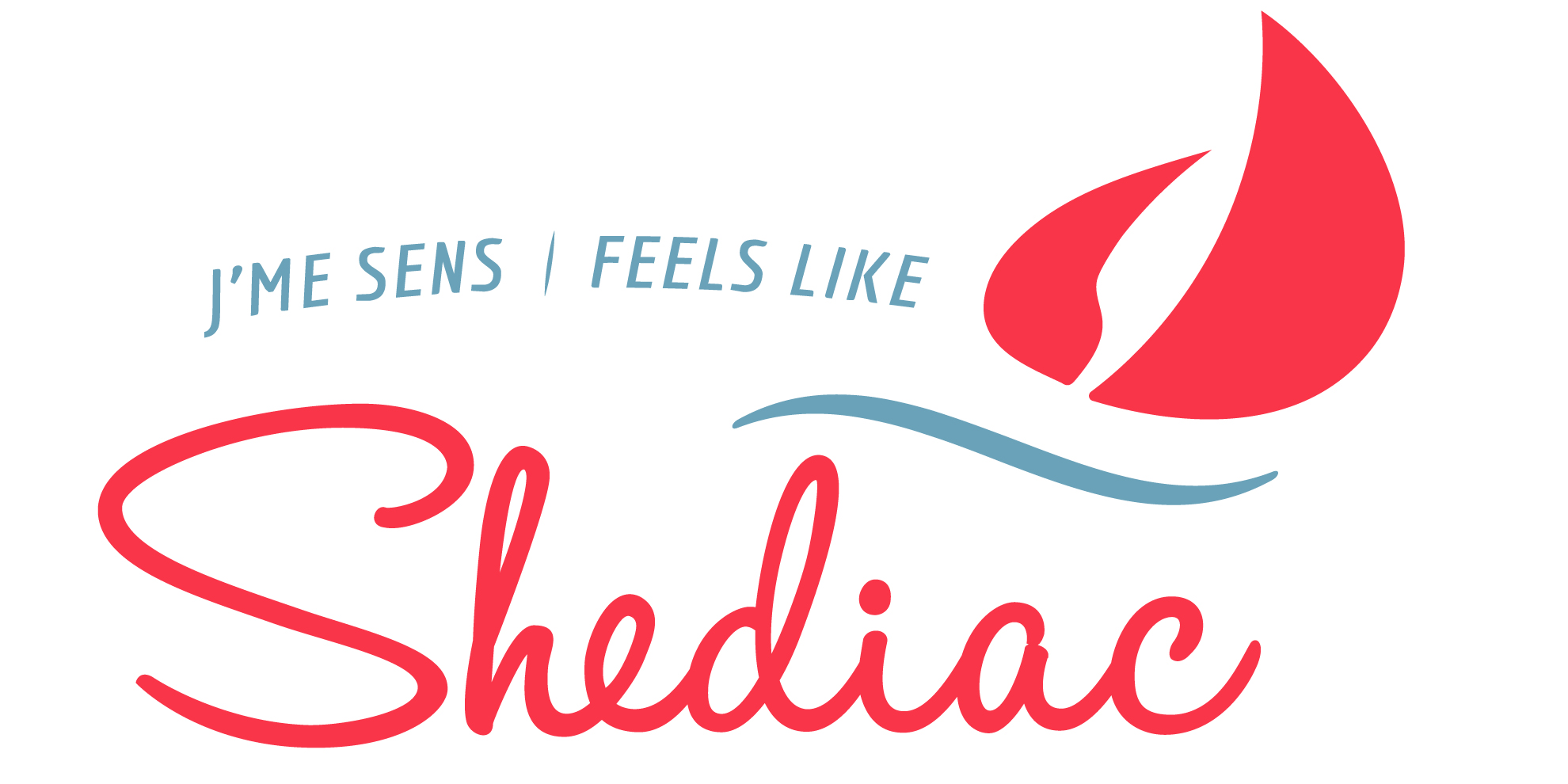 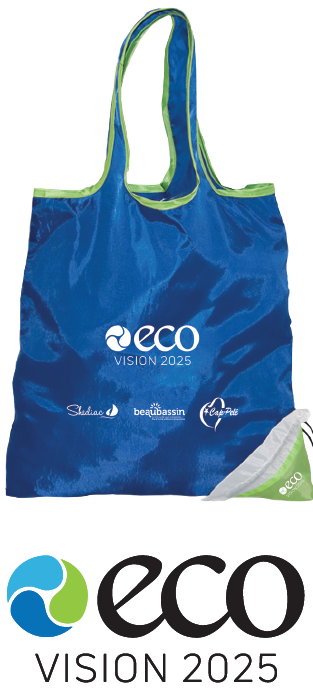 Environnement / Environment
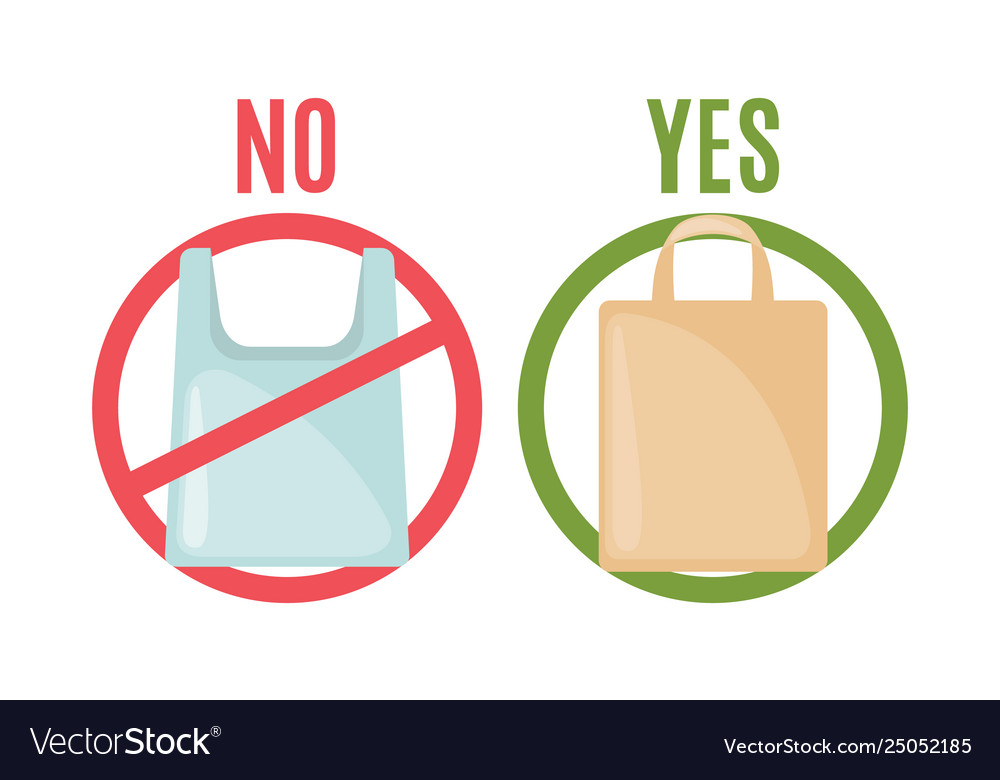 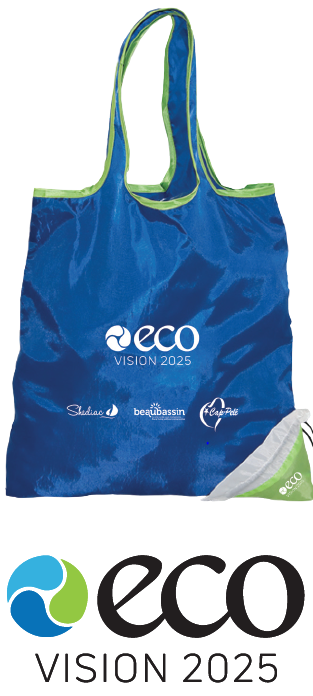 Regional Green Strategy
Ecovision 2025
Ban of single-use plastic bags (by-law in effect since January 1st 2021)
Distribution of re-usable bags
			                     	
Climate change (actions planned for 2021)
$1.5 M investment in our storm water system 
By-law for managing surface water
Stratégie verte régionale
Écovision 2025
Élimination des sacs à usage unique (arrêté en vigueur depuis le 1er janvier 2021)
Distribution de sacs réutilisables
			                     	
Changements climatiques (actions prévues en 2021)
Investissement de 1,5 M$ dans notre système d’égout pluvial 
Arrêté sur la gestion des eaux de surfaces
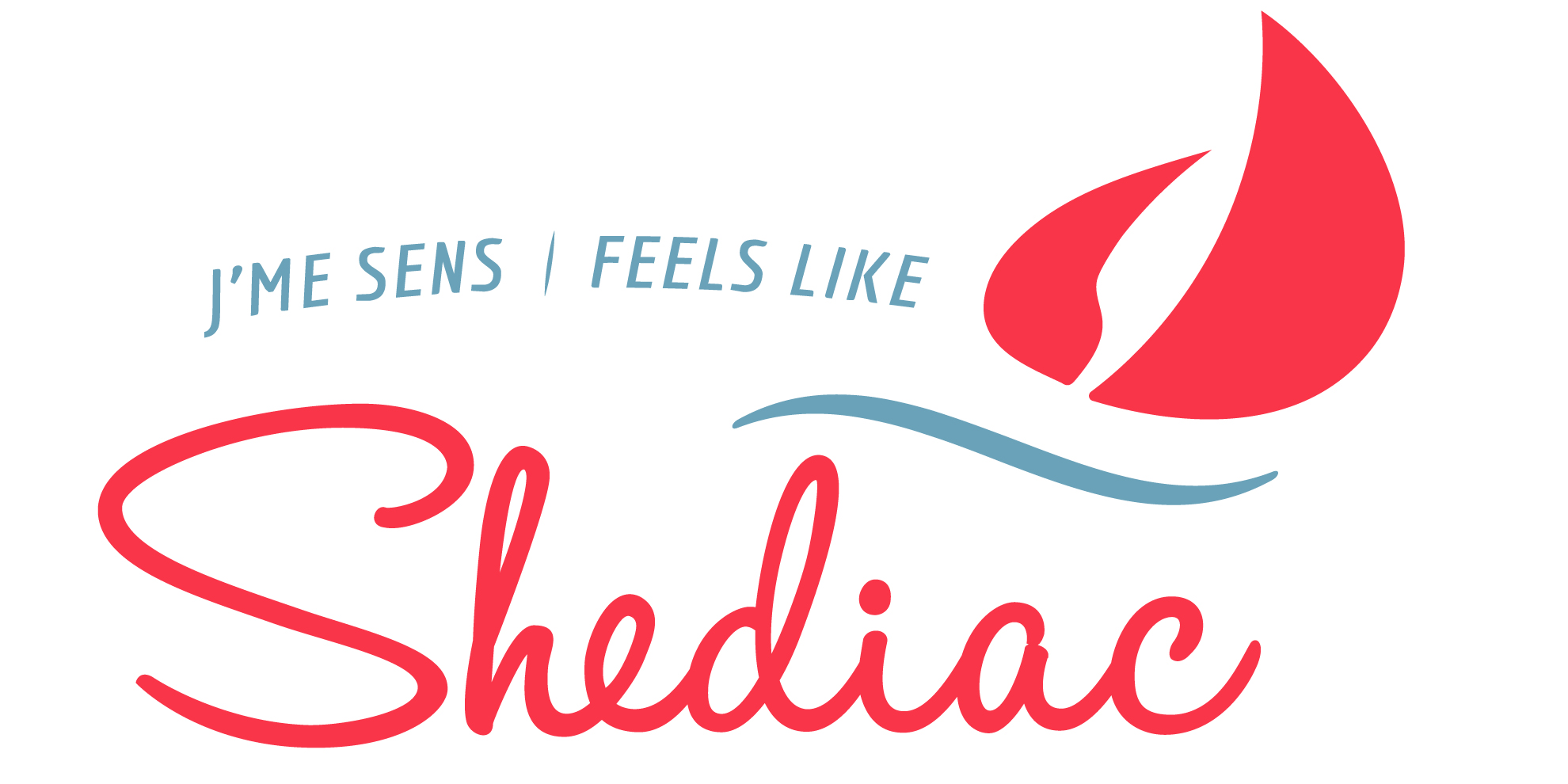 Tourisme / Tourism
Stratégie
Activités se poursuivent en 2021                                                   				  	                	
Taxe sur l’hébergement (en attente en raison de la COVID-19)

Projet de l’Écocentre Homarus
Ouverture prévue au printemps 2022

Arrêté pour l’accès des VTT à Shediac
Strategy
Ongoing activities in 2021                                                   				  	                	
Accommodation tax (on hold due to  COVID-19)

Homarus Eco-Centre Project
Opening planned for 2022

By-law allowing ATV access in Shediac
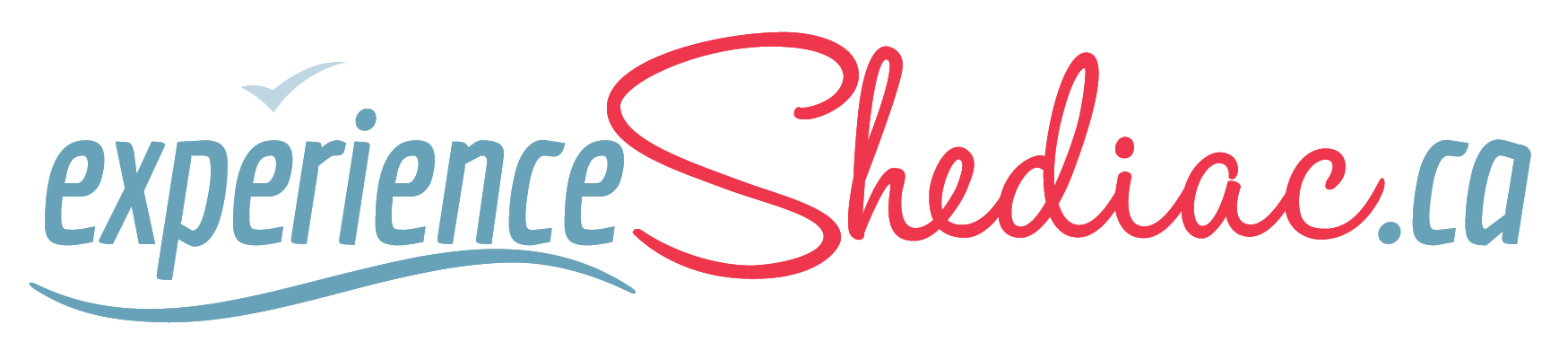 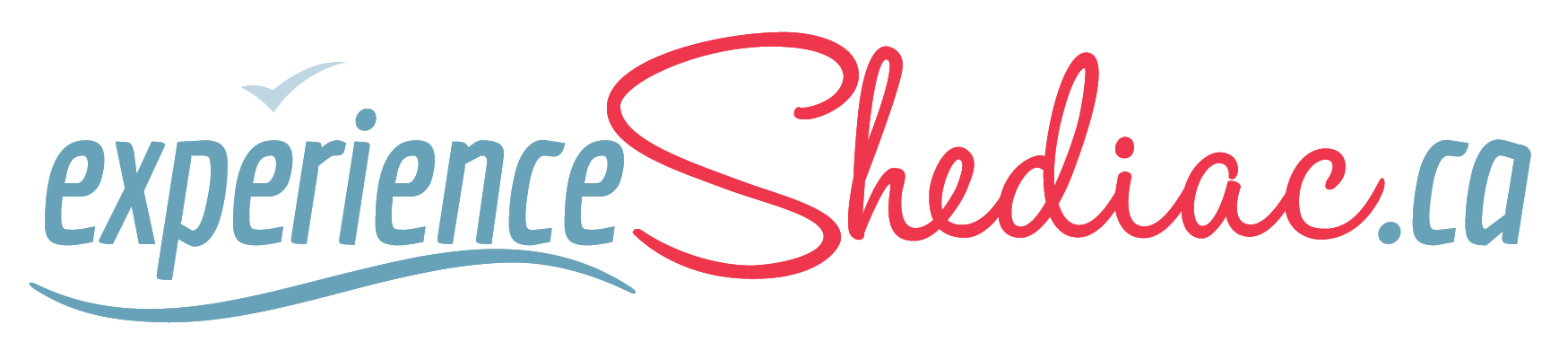 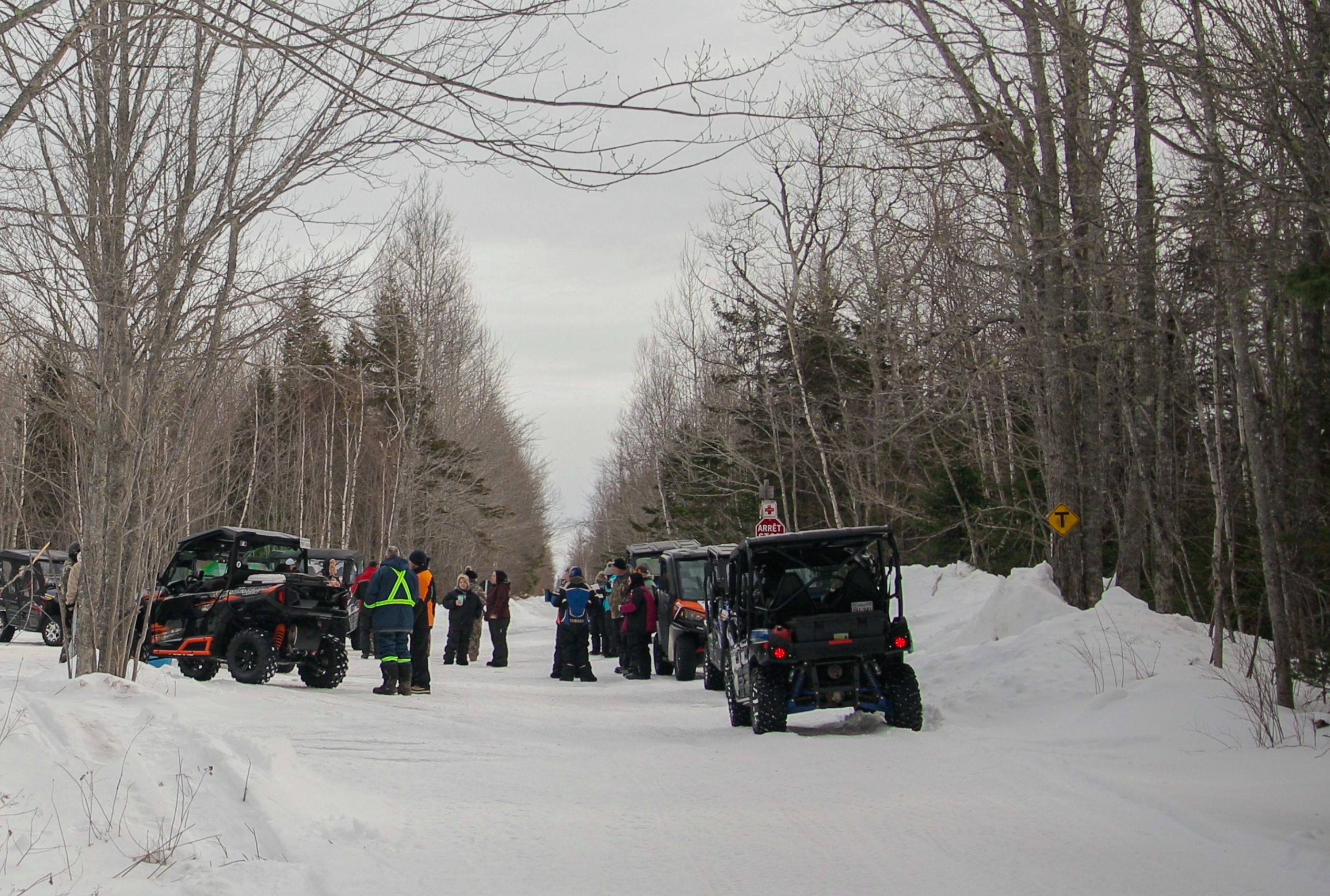 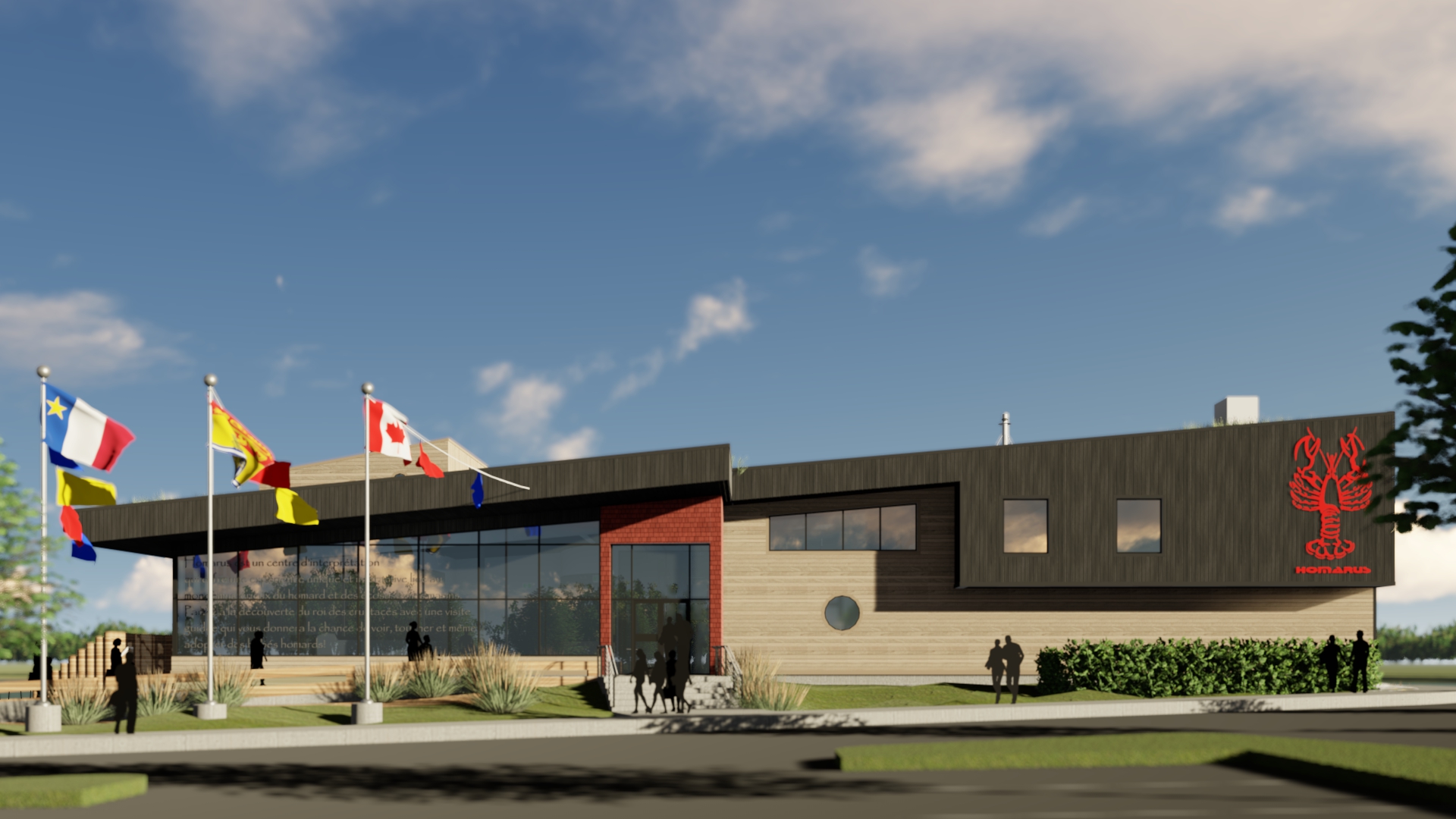 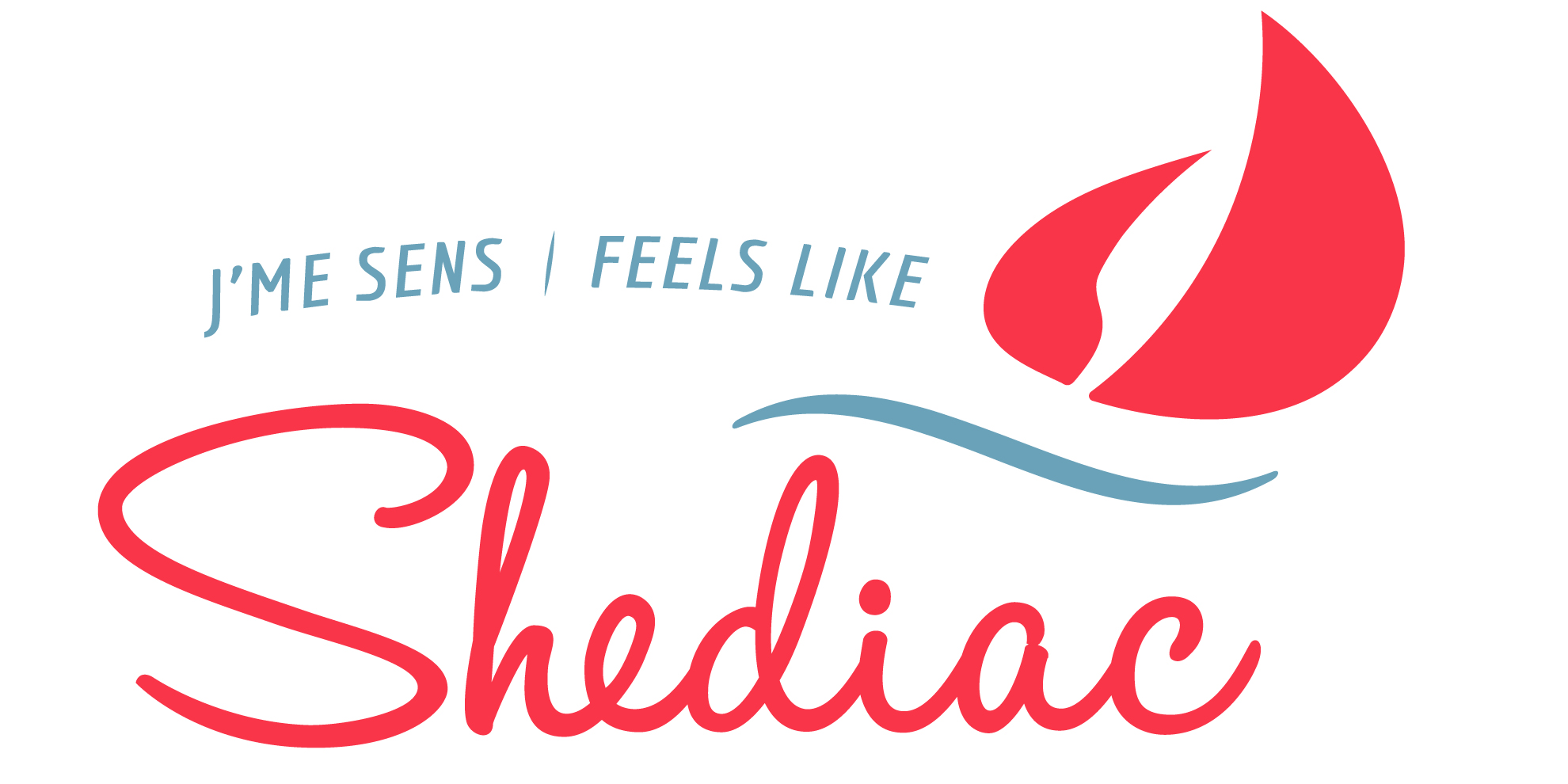 Développement économique / Economic Development
Près de 25 M $ de permis en 2020
Résidentiel = 8 183 526 $
Multi-résidentiel = 10 291 809 $
Commercial = 6 398 756 $

Encourager le service bilingue dans nos commerces

Création de fonds de réserve 
Déjà 500 000$ depuis 2019
Close to $25 M in permits issued in 2020
Residentiel = $8,183,526 
Multi-residentiel = $10,291,809 
Commercial = $6,398,756 

Encourage bilingual services in our businesses

Establish reserve funds 
Already $500,000 since 2019
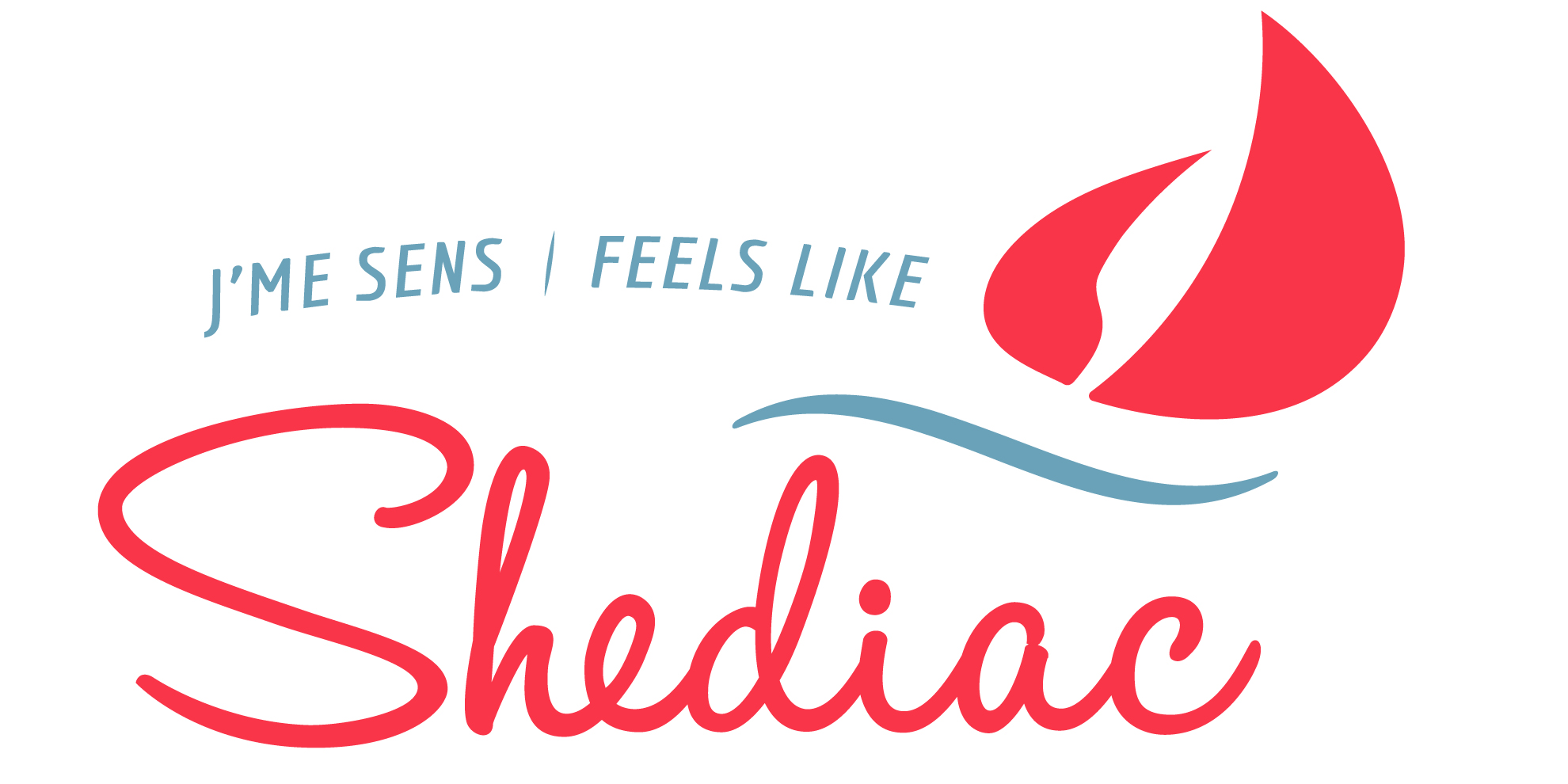 Communauté énergétique intelligente / Smart Energy Community
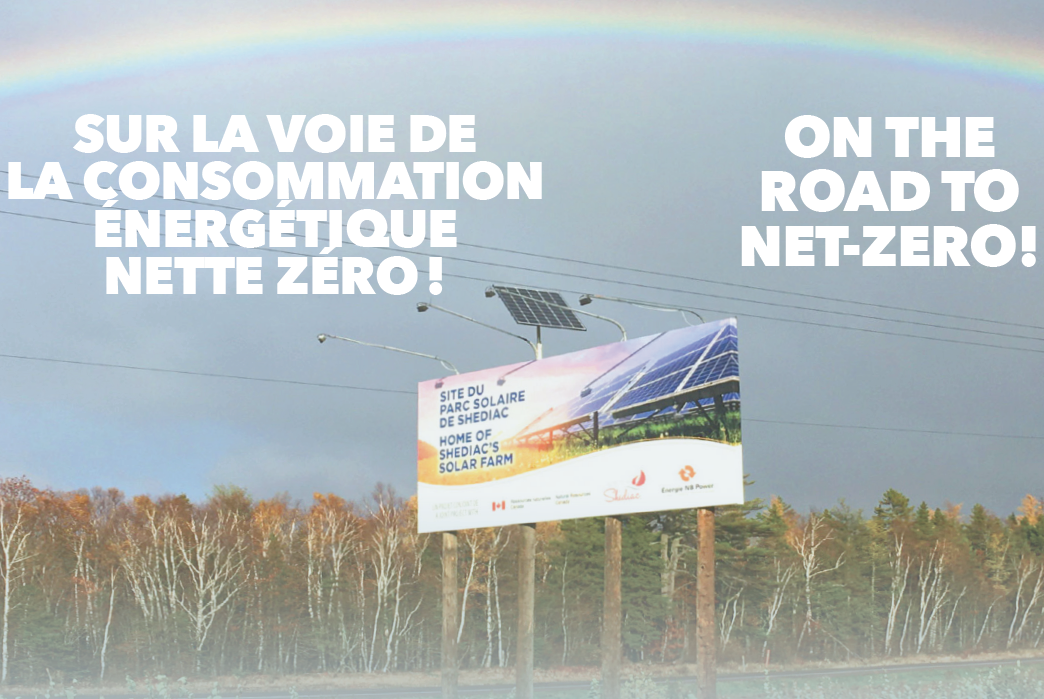 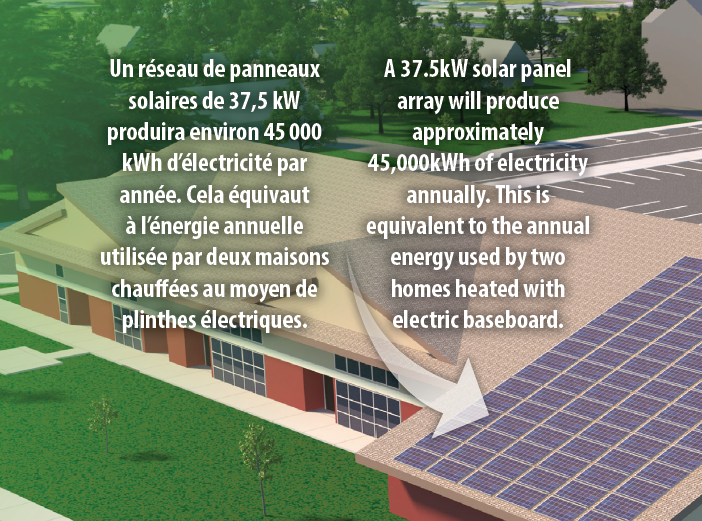 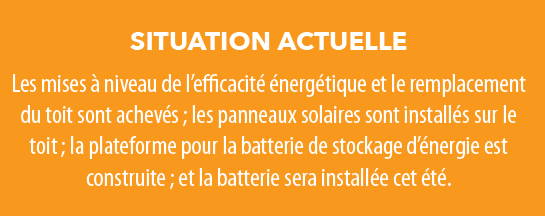 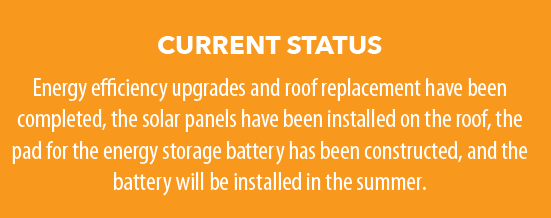 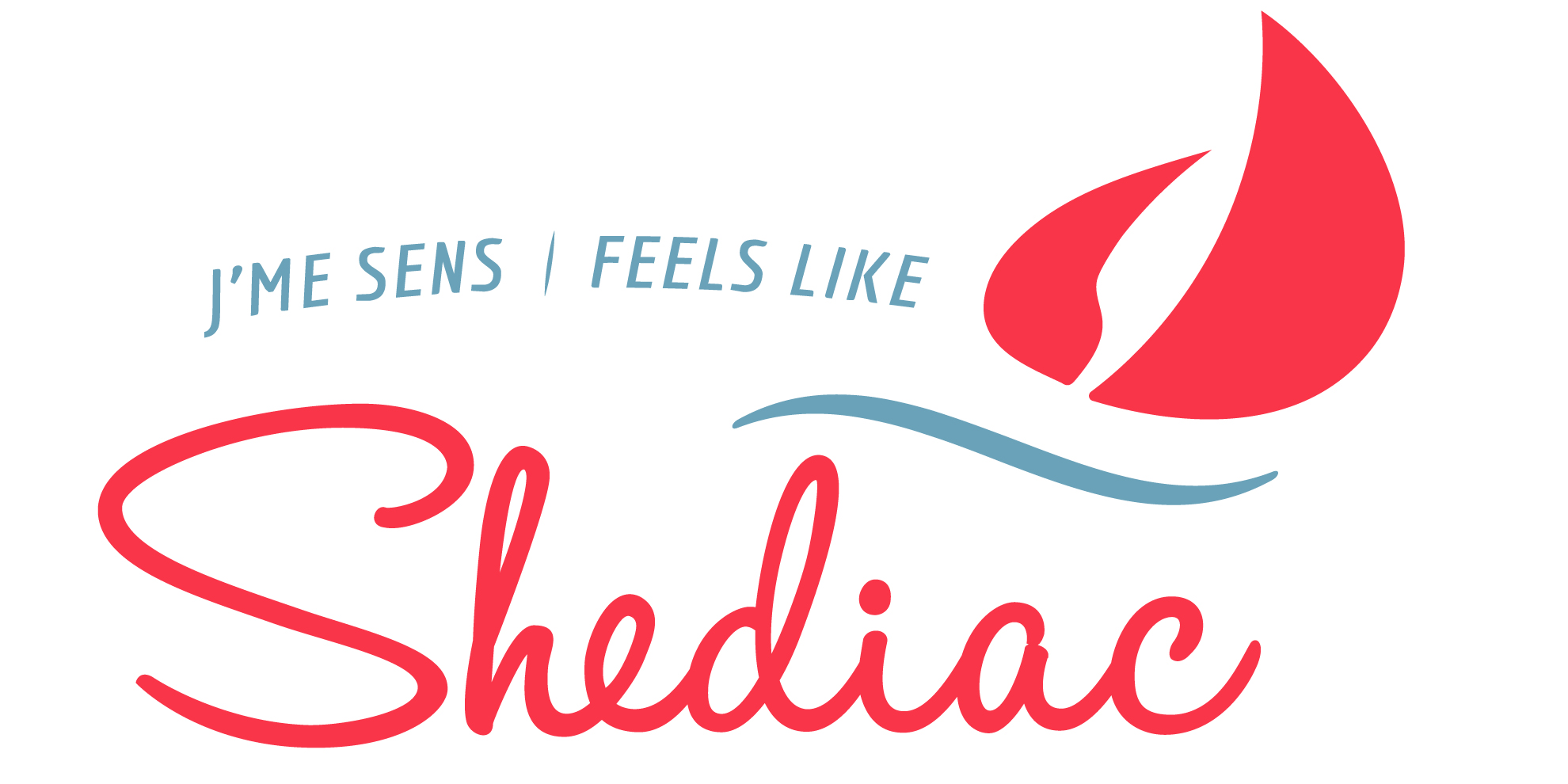 Investir dans notre avenir / Investing in our future
Projets prévus pour 2021 / Projects planned for 2021
Hôtel de ville (6,7 M$)
Homarus (9 M$)
Rue Weldon (1,3 M $)
Rue Saint-Joseph (440 000 $)
Projet d’égouts pluviaux (1,5 M $)
Projet rue Main à l’ouest (7,4 M $)
Town Hall ($6,7 M)
Homarus ($9 M)
Weldon Street ($1.3 M)
Saint-Joseph Street ($440,000)
Storm sewer system project ($1.5 M)
West Main Street project ($7.4 M)
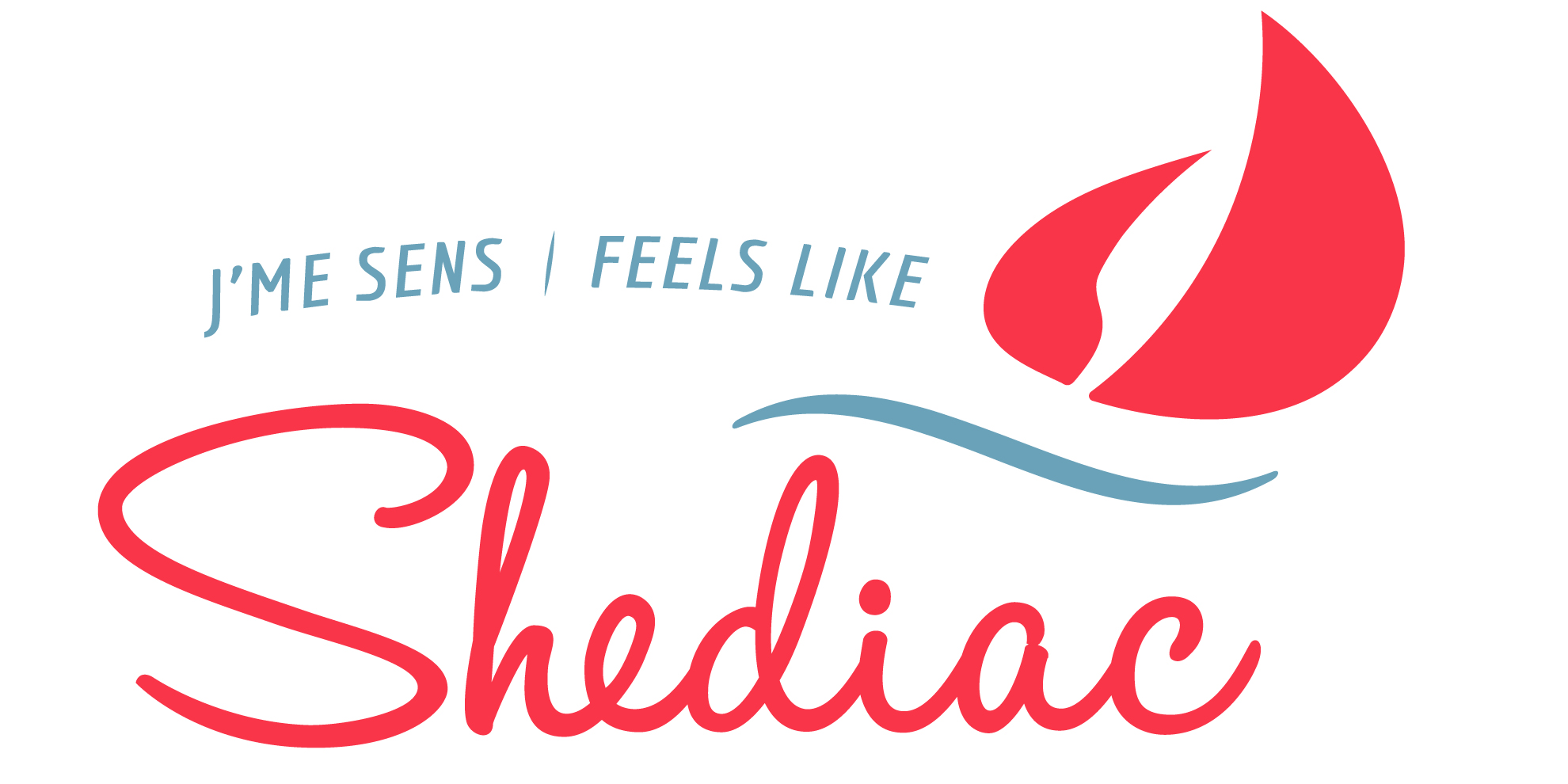 Conclusion
QUESTIONS?
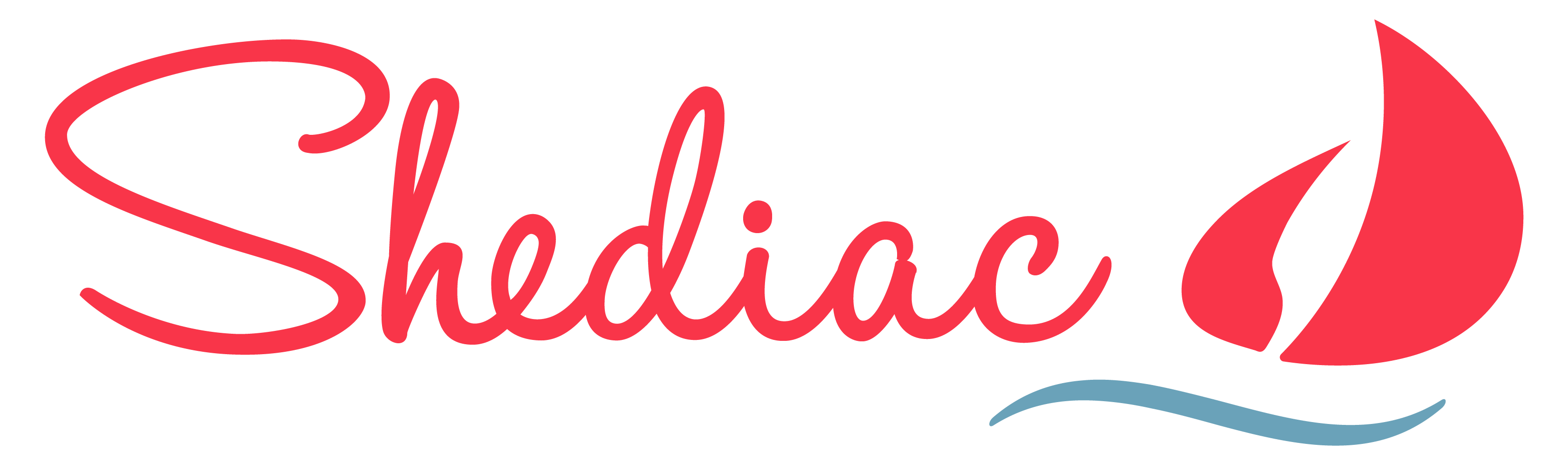 Maintenir le cap en 2021
Staying the course in 2021